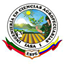 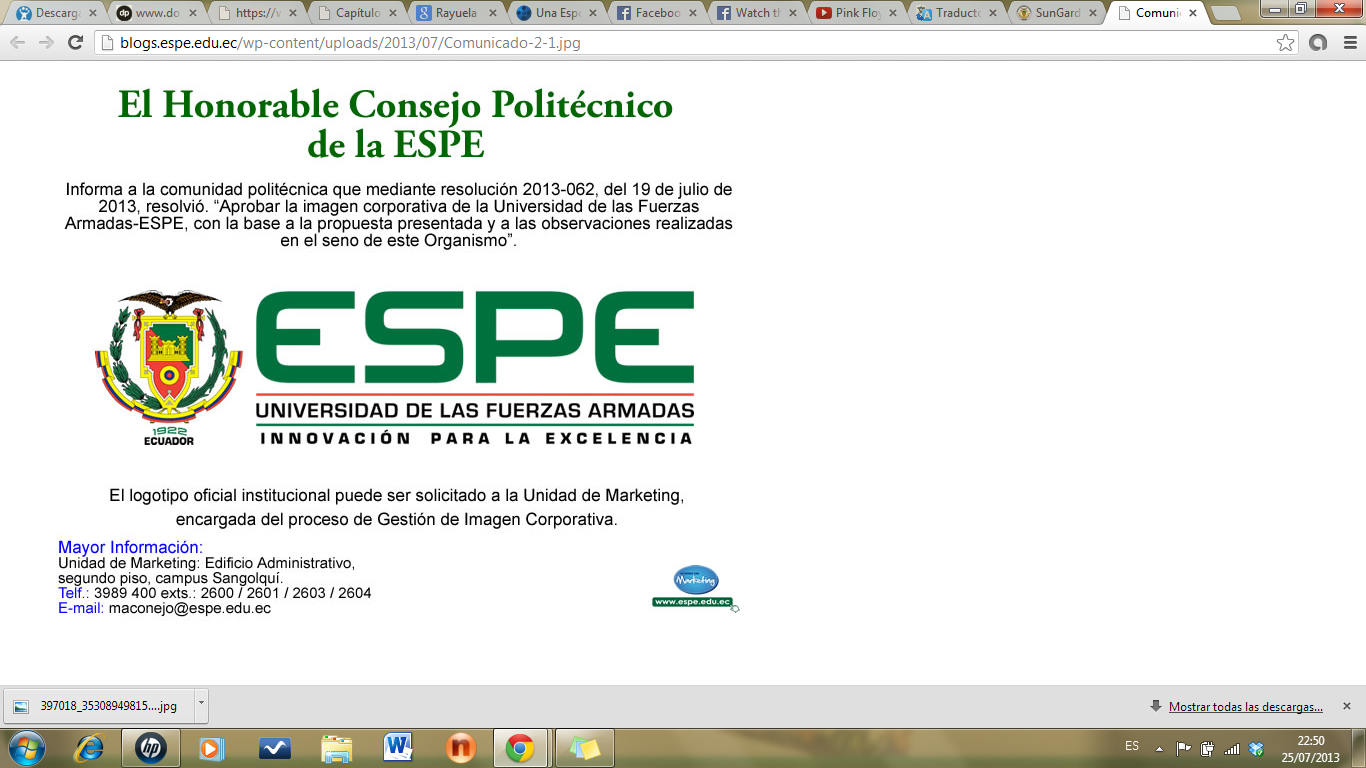 “Evaluación de un coctel microbiano utilizado como cultivo iniciador en la fermentación de grano de cacao (Theobroma cacao) variedad nacional”

Haro Sevilla, Roberto José

Departamento de Ciencias de la Vida y de la Agricultura

Carrera de Ingeniería Agropecuaria

Trabajo de titulación, previo a la obtención del título de Ingeniero Agropecuario

Falconí Saá, César Eduardo., PhD.

2021
CONTENIDO
Introducción

Objetivos

Hipótesis

Metodología

Resultados y discusión

Conclusiones

Recomendaciones
INTRODUCCIÓN
354 mil TM $935 Millones
3° Puesto a nivel mundial
5 % PEA
15 % PEA RURAL
600000 ha
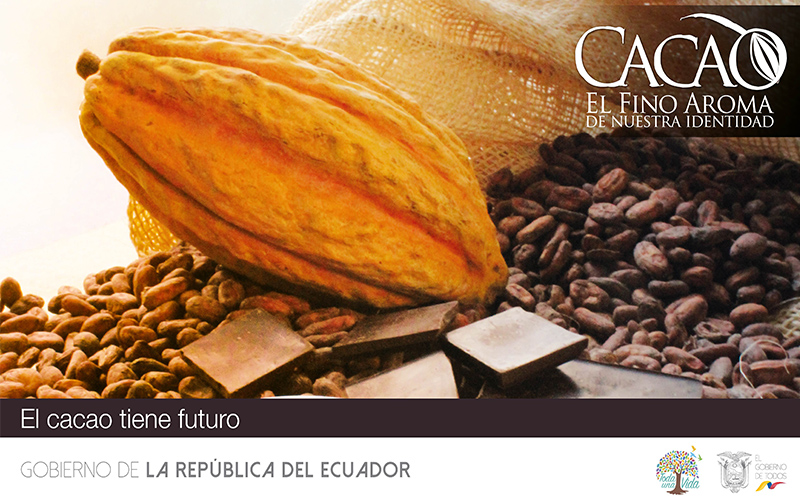 Correcta fermentación y secado
99% pequeños agricultores
5% del total de cacao
63 % de la producción mundial
Aroma y sabor
(Anecacao 2019; BCE 2020; CFN 2018)
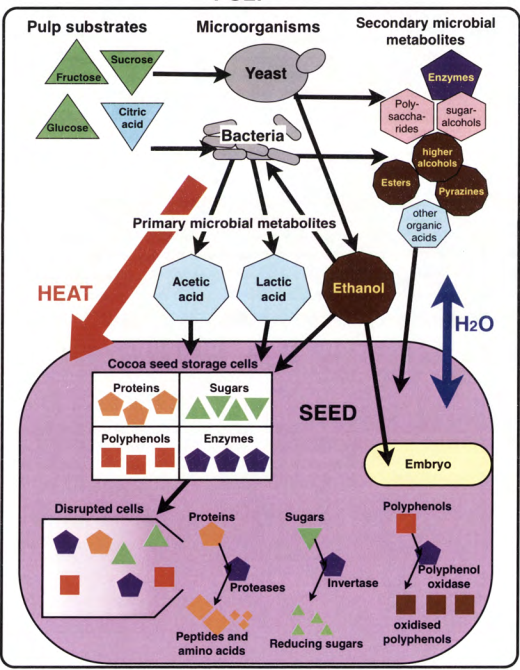 (Dircks 2009; El Salous et al. 2019; Figueroa  et al. 2019)
>Tiempo de fermentación
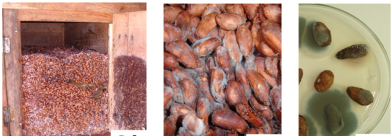 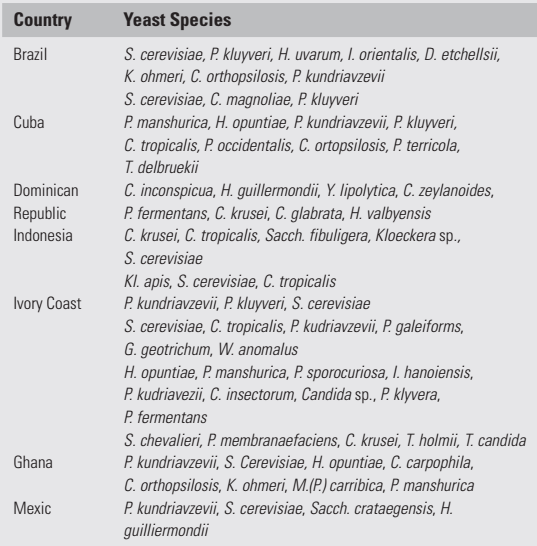 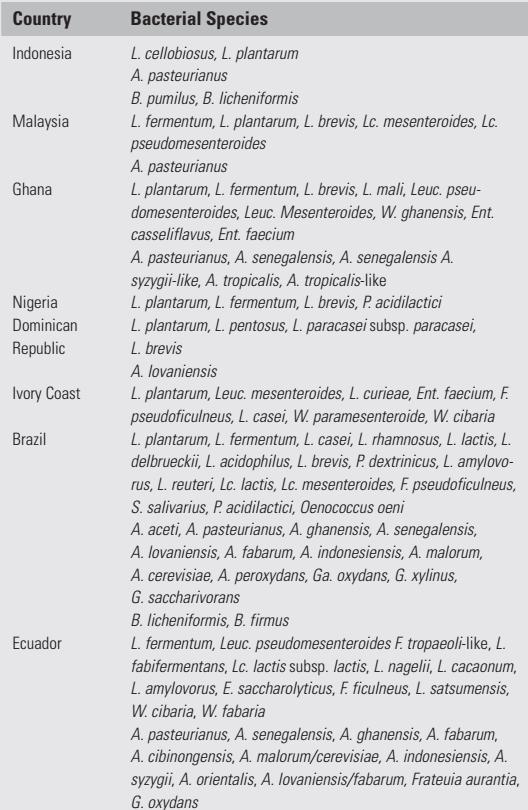 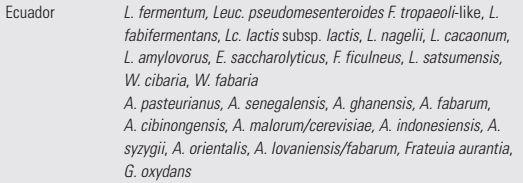 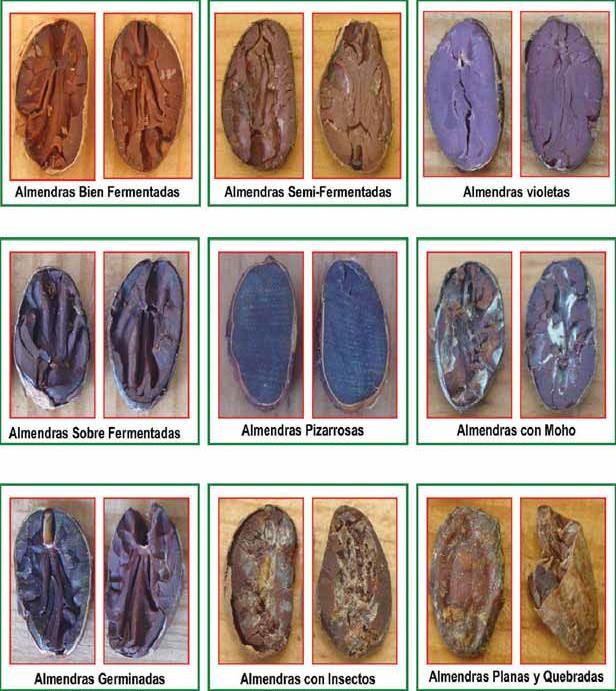 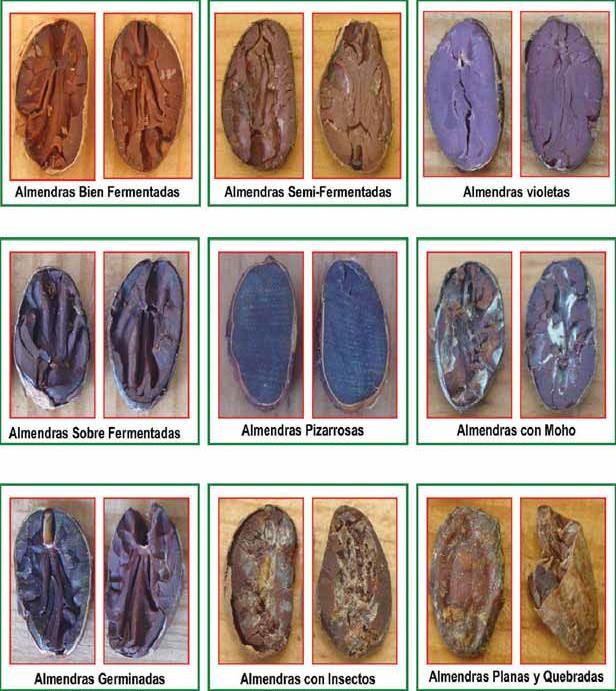 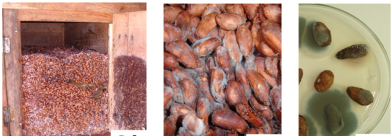 Ocratoxinas.
Disminución de características organolépticas.
Copetti 2014; Ortansa 2019
OBJETIVOS
Objetivo general:
 Evaluar un coctel microbiano como cultivo iniciador en la fermentación del grano de cacao (Theobroma cacao) variedad Nacional.
Objetivos específicos:
Recolectar y analizar datos de pH, temperatura, humedad y dinámica poblacional durante el proceso de fermentación de las almendras de cacao variedad Nacional. 
Analizar el contenido de ácidos orgánicos, azúcares, polifenoles totales en distintas etapas del proceso de fermentación.
Evaluar el % de fermentación de las almendras de cacao a las 96 horas.
HIPÓTESIS
Hipótesis nula
La adición de un coctel microbiano no disminuye la población de hongos filamentosos y la cantidad de ácidos orgánicos y azúcares durante el proceso defermentación de almendras de cacao variedad nacional. 
Hipótesis alterna
La adición de un coctel microbiano disminuye la población de hongos filamentosos y aumenta la cantidad de ácidos orgánicos y azúcares durante el proceso de fermentación de almendras de cacao variedad nacional
METODOLOGÍA
Análisis
Muestreo
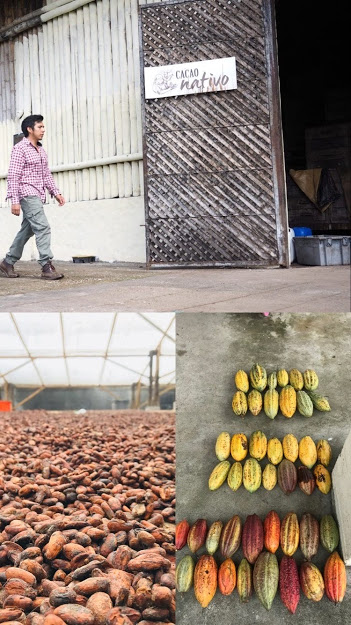 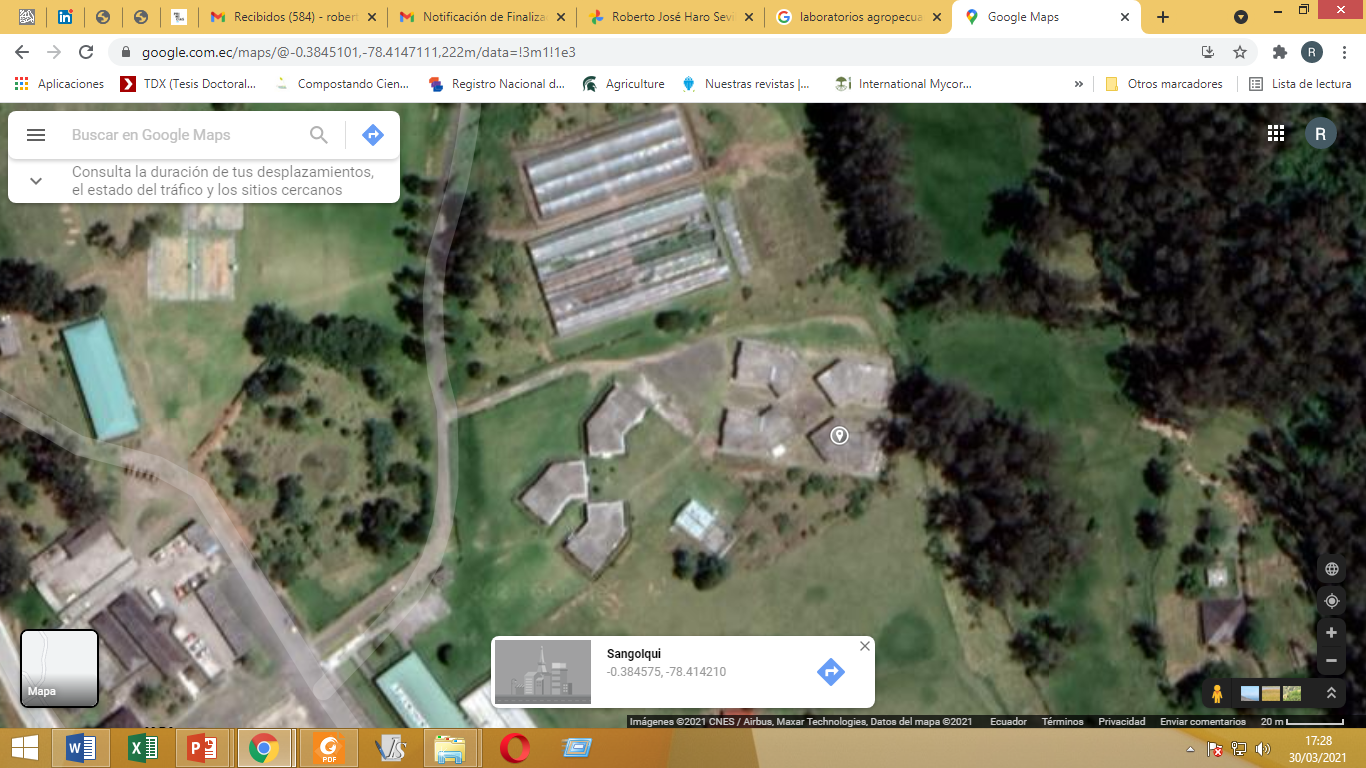 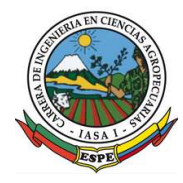 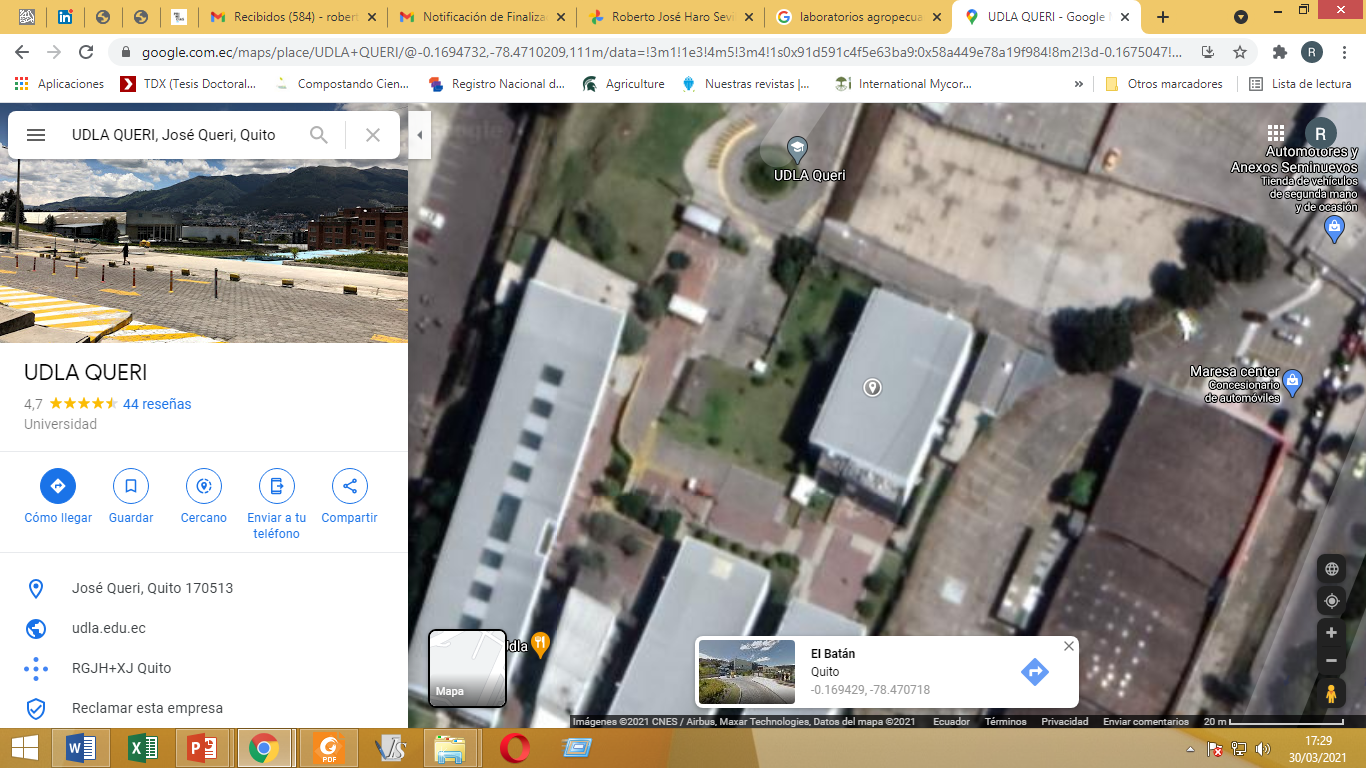 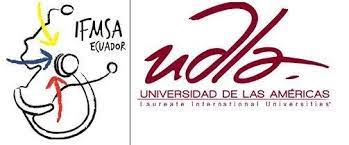 Preparación e inoculación del consorcio
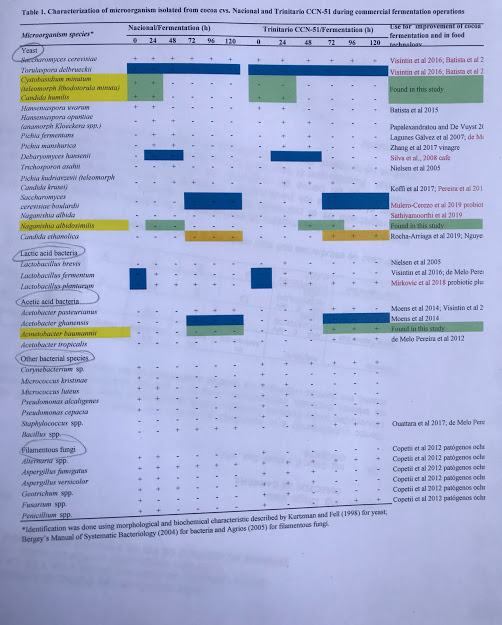 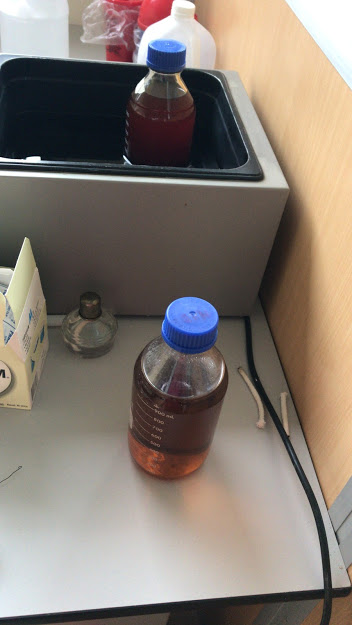 Medios líquidos: NYDA, MRS, GYE
1x10^8 UFC/ml
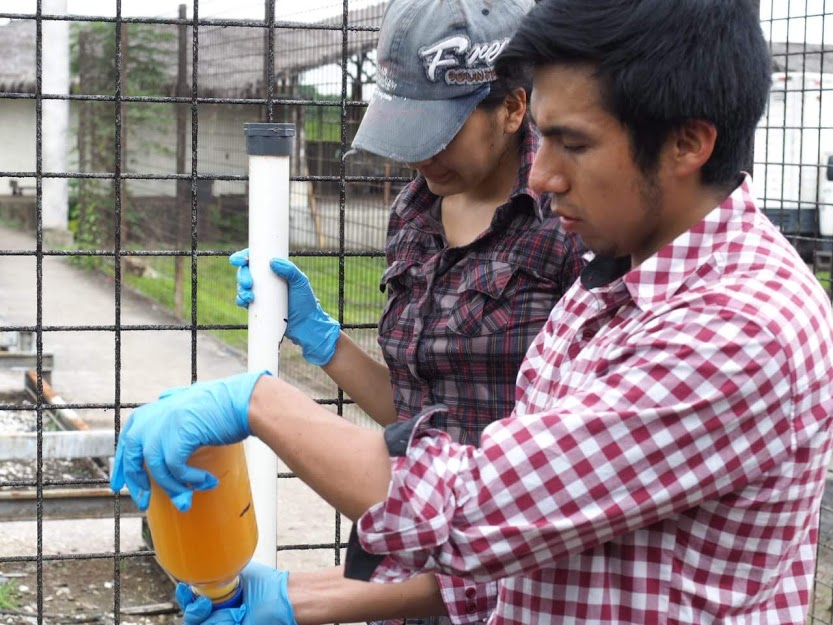 Muestreo
Levaduras: Torulaspora delbrueckii y Hanseniaspora uvarum
BAL: Lactobacillus plantarum 
BAA: Acetobacter ghanensis
Muñoz y Gomez (2020)
Freitas (1998)
Temperatura, pH y humedad
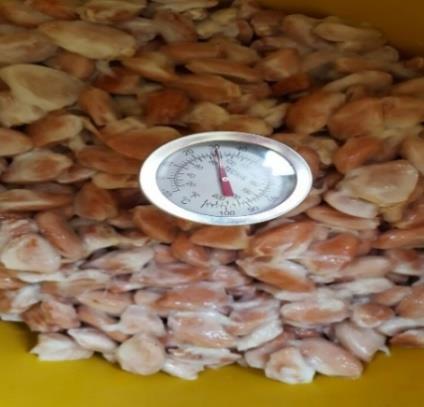 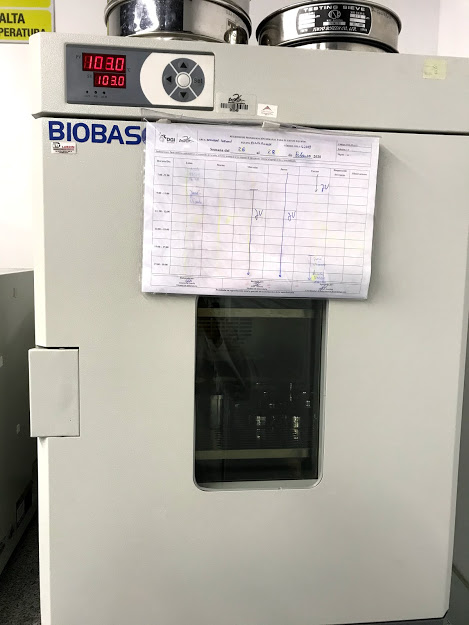 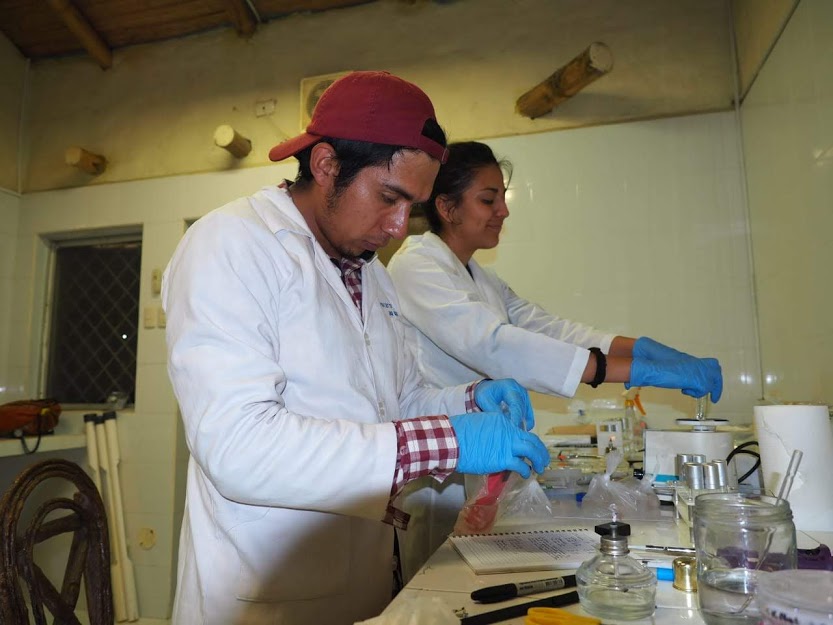 Sensor digital IFC 400
15g almendras + 135ml de agua + Vortex(20s)
Gálvez et al. (2007)
ISO 2291-1980
Variables Microbiológicas
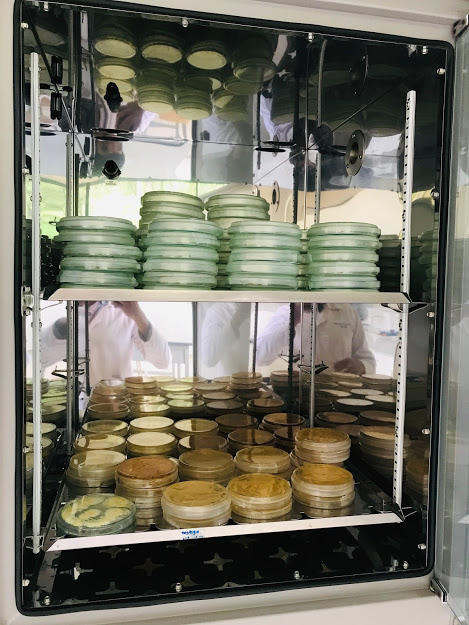 MEA Y Rosa de Bengala: Hongos filamentosos y levaduras;
MRS plus: Bacterias ácido lácticas (BAL);
GYEA: Bacterias ácido acéticas (BAA) y 
NYDA: Microorganismos mesófilos.
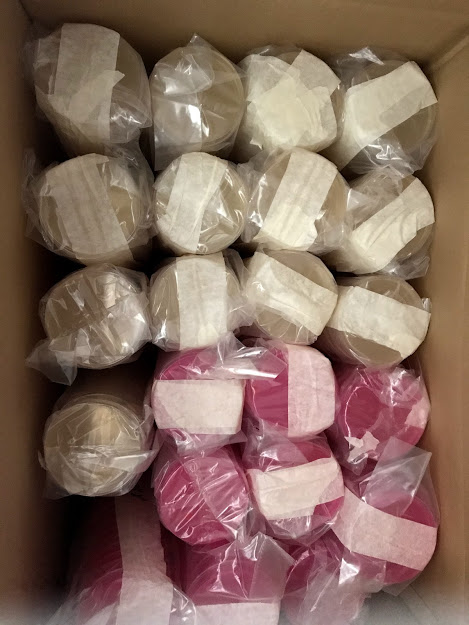 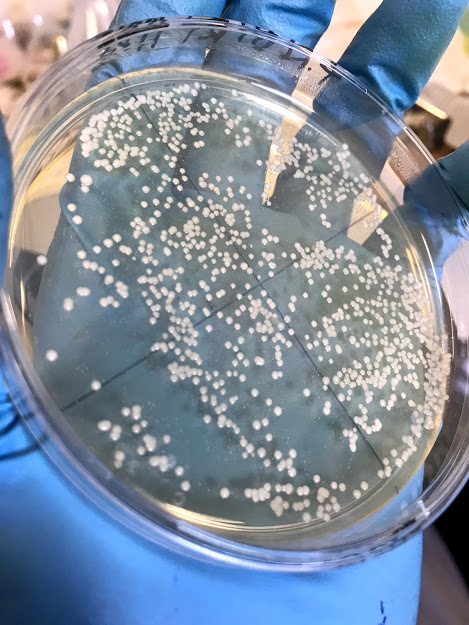 Freitas (1998)
Variables Bioquímicas
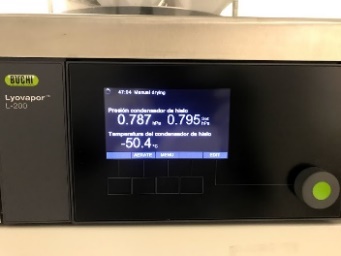 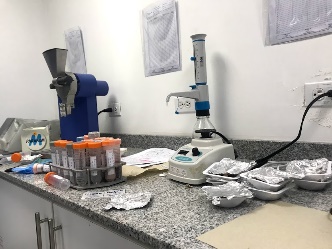 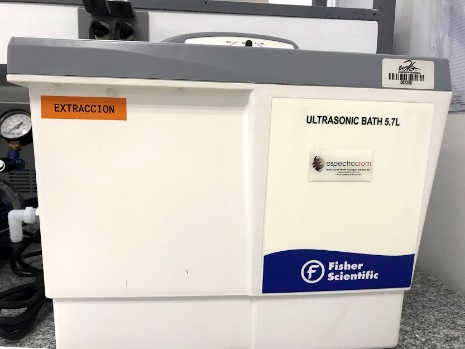 Ultrasonido
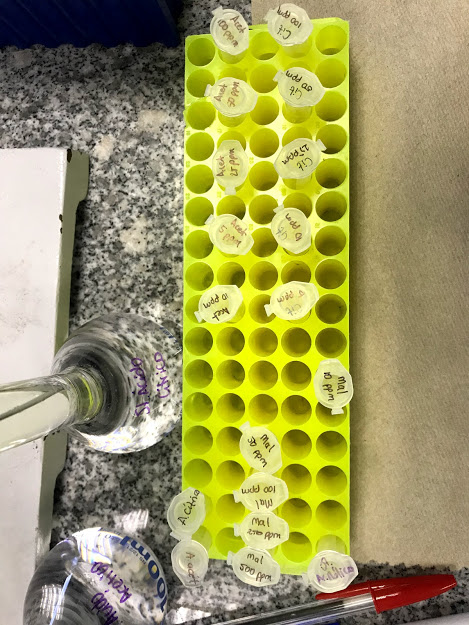 Baño maría
Agitación + reposo
Fase orgánica
filtrada (0,45µm)
20 µl 35ºC
245 nm
Ho et al. (2014)
Variables Bioquímicas
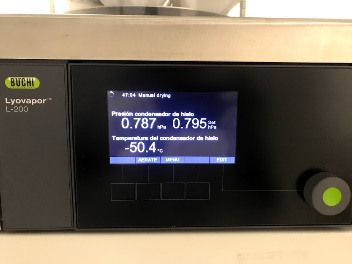 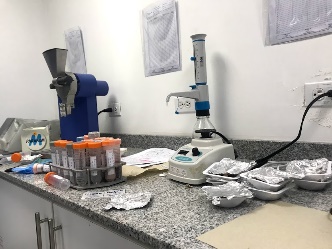 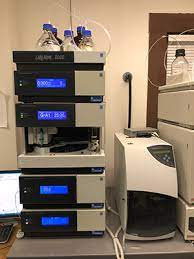 Ultrasonido
Lavado
Filtrar 0,45µm
10 µl 20ºC
210 nm
Nour et al. (2010)
Variables Bioquímicas
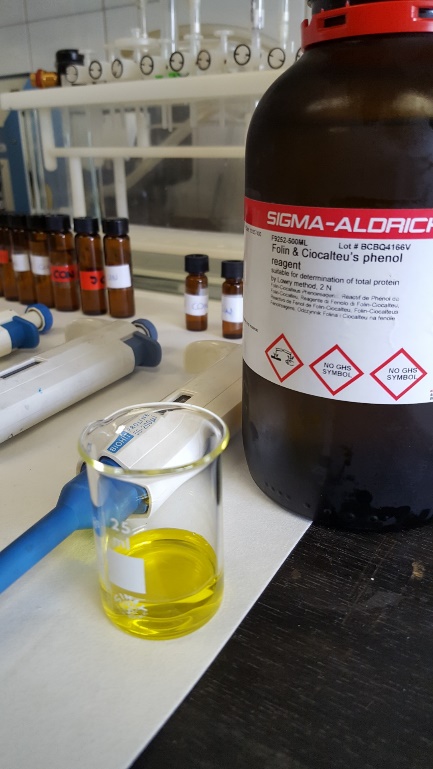 Obscuridad / 60 minutos
Carrillo et al. (2014)
Prueba de corte
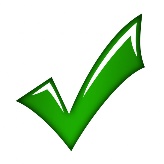 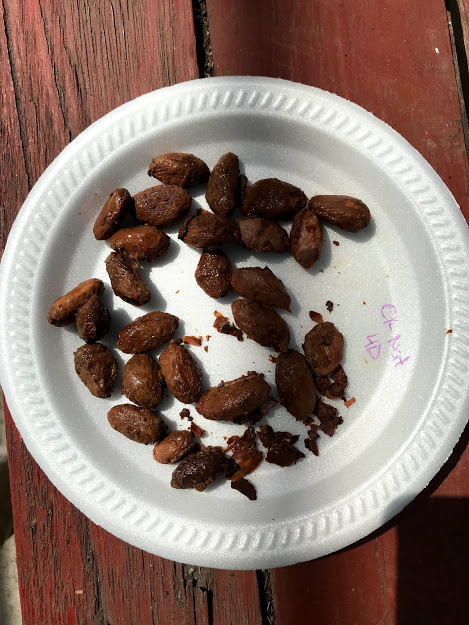 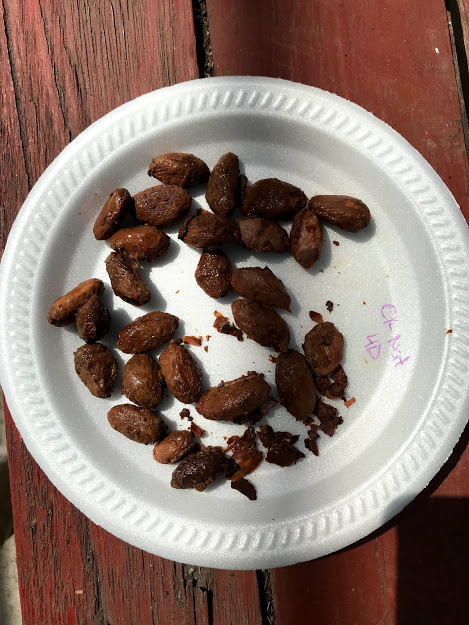 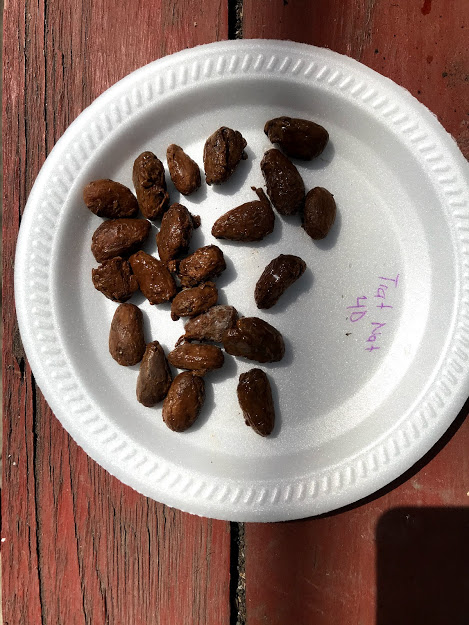 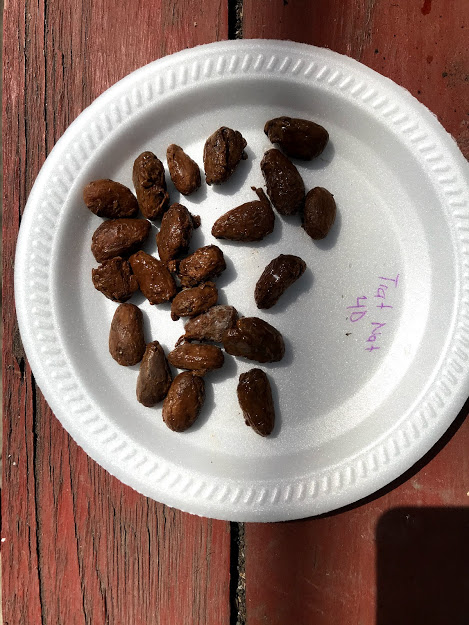 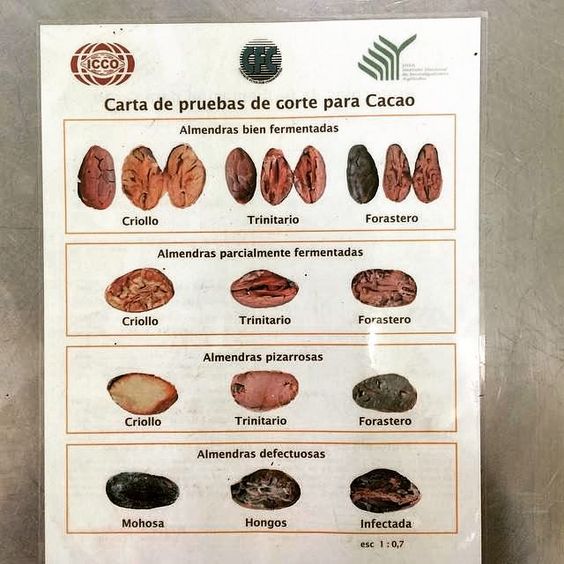 Corte
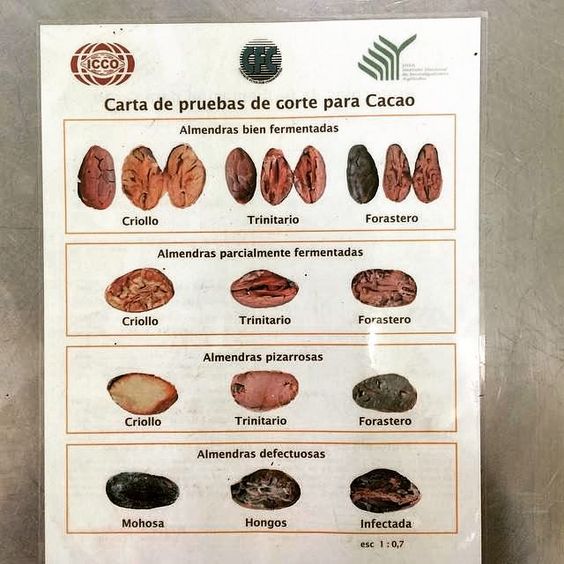 INEN (2018); Coexca (2017)
Diseño Experimental y Análisis Estadístico
Croquis experimental
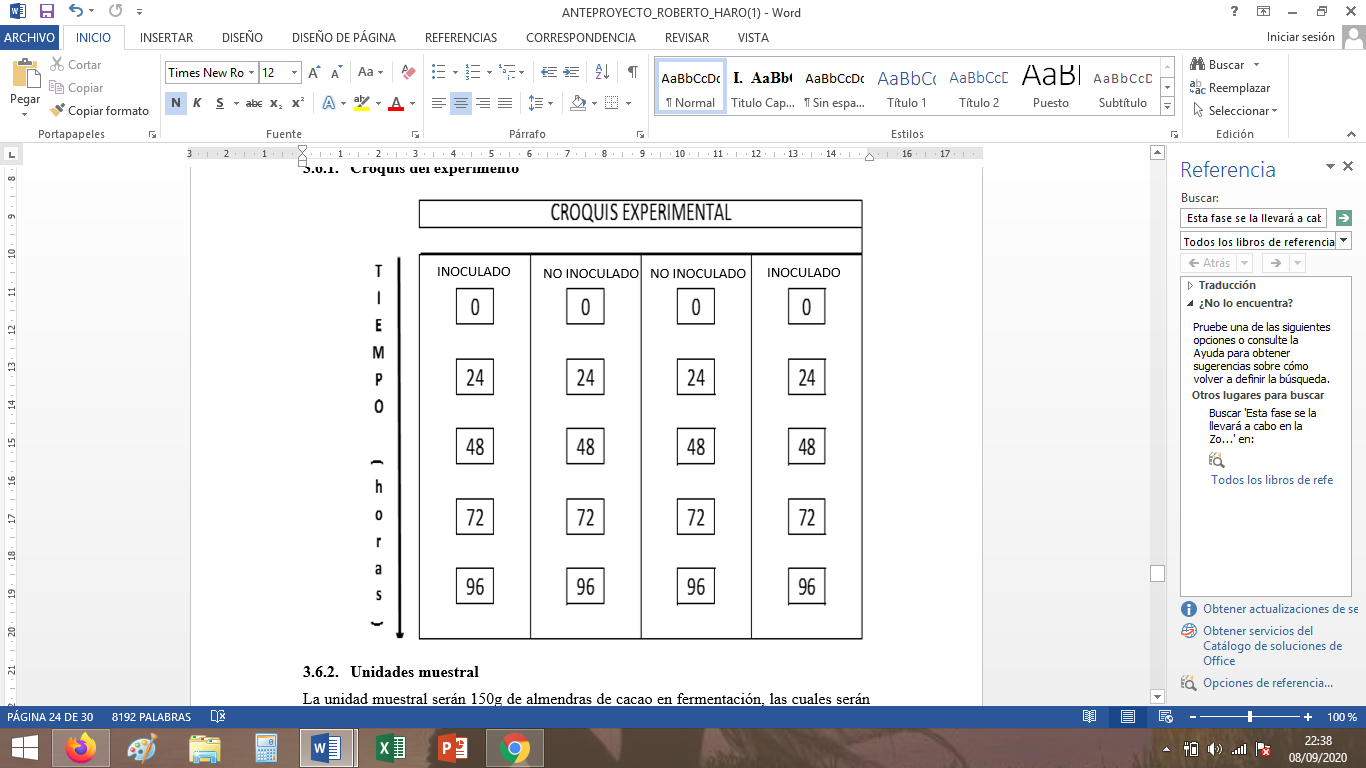 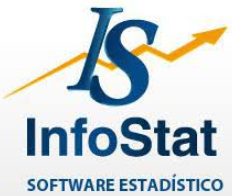 Di Rienzo et al. (2018)
RESULTADOS Y DISCUSIÓN
pH, temperatura y humedad
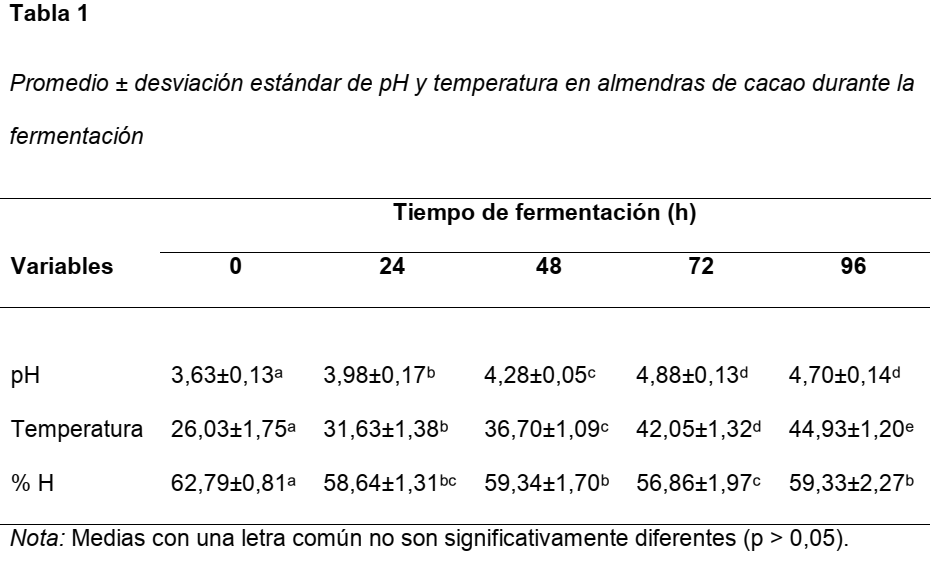 Ardhana y Fleet (2003)
El Salous et al. (2019)Alamilla et al. (2007)
Dinámica Poblacional
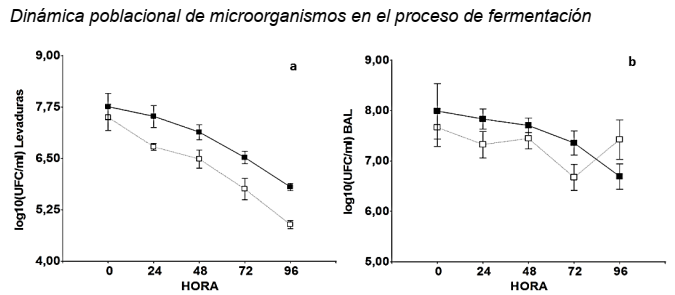 7,9
7,76
7,5
7,42
7,66
5,81
6,69
4,89
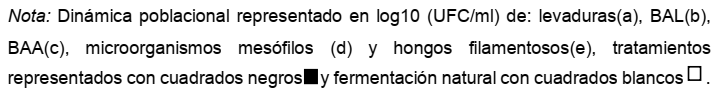 Fleitas (1998)
Santander et al. (2019)
Dinámica Poblacional
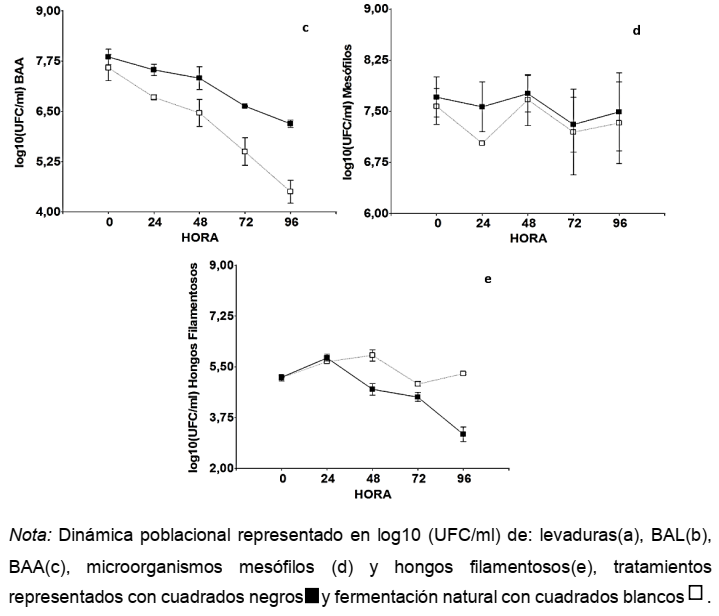 7,85
6,19
7,59
7,64
7,41
4,50
5,12
5,27
3,17
Ho et al. (2018); 
Schwan y Wheals (2004)
e)  Romanensa et al. (2019)
Contenido de Azúcares
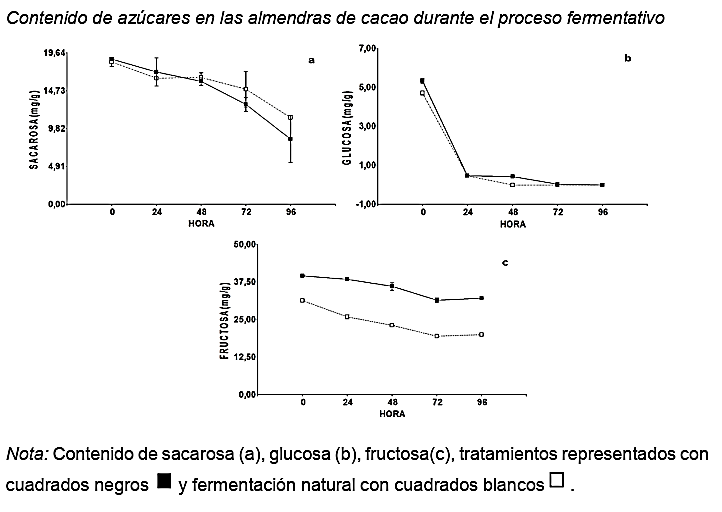 5,33
11,24
4,72
Acción enzima invertasa
8,48
39,62
32,14
31,29
20,02
Ooi et al. (2020)
Schwan y Wheals (2004)
Viesser et al. (2020)
Contenido de Ácidos Orgánicos
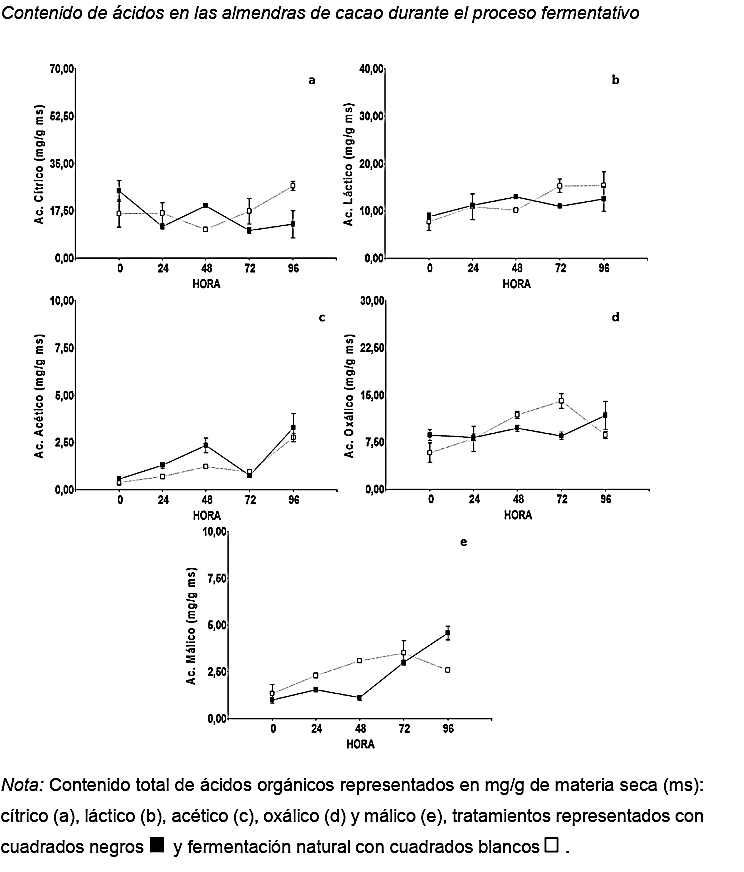 15,35
26,78
12,93
12,53
12,56
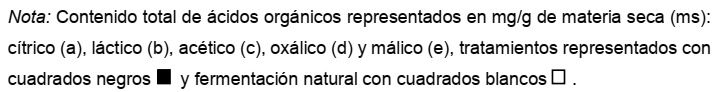 Ouattaraa et al. (2017) 
Dircks (2009) Muñoz y Gómez (2020)
Contenido de Ácidos Orgánicos
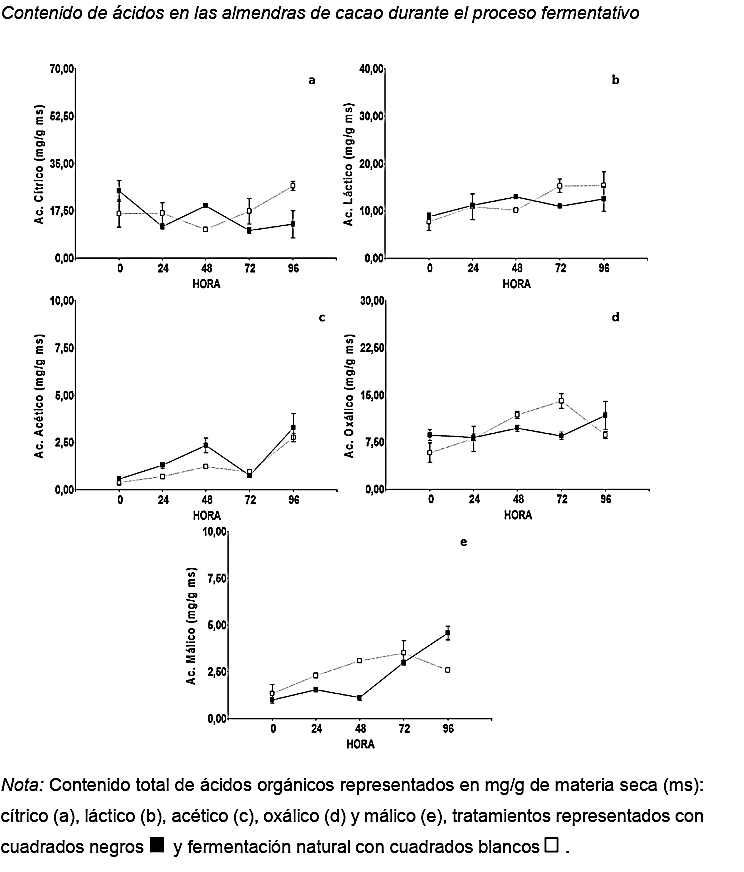 11,72
8,64
3,30
8,62
2,77
0,57
5,83
0,40
4,56
2,58
1,33
1
c) Santander et al. (2019)
e) y d)   Dircks (2009); Puerari et al. (2012)
Contenido de Polifenoles Totales
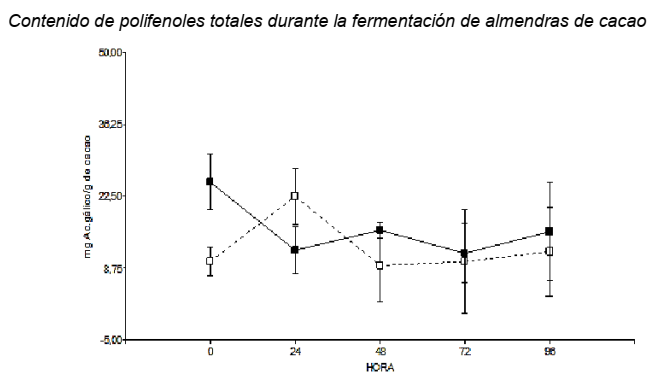 25,29
15,75
11,89
9,99
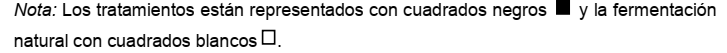 Muñoz y Gómez (2020)
Prueba de corte
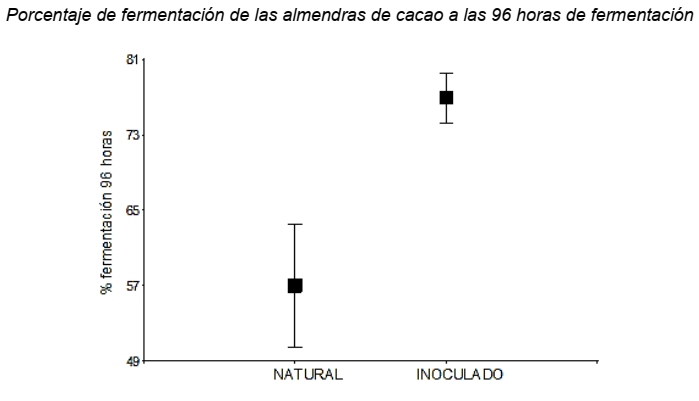 77%
57,33%
INEN (2018); El Salous et al. (2019); Fonseca et al. (2020)
Análisis de Correlación
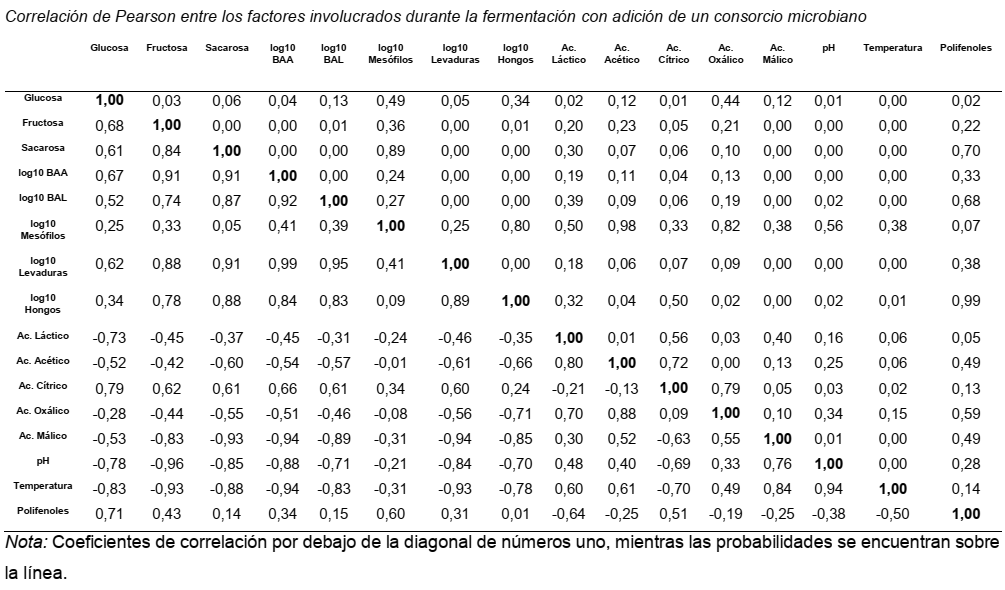 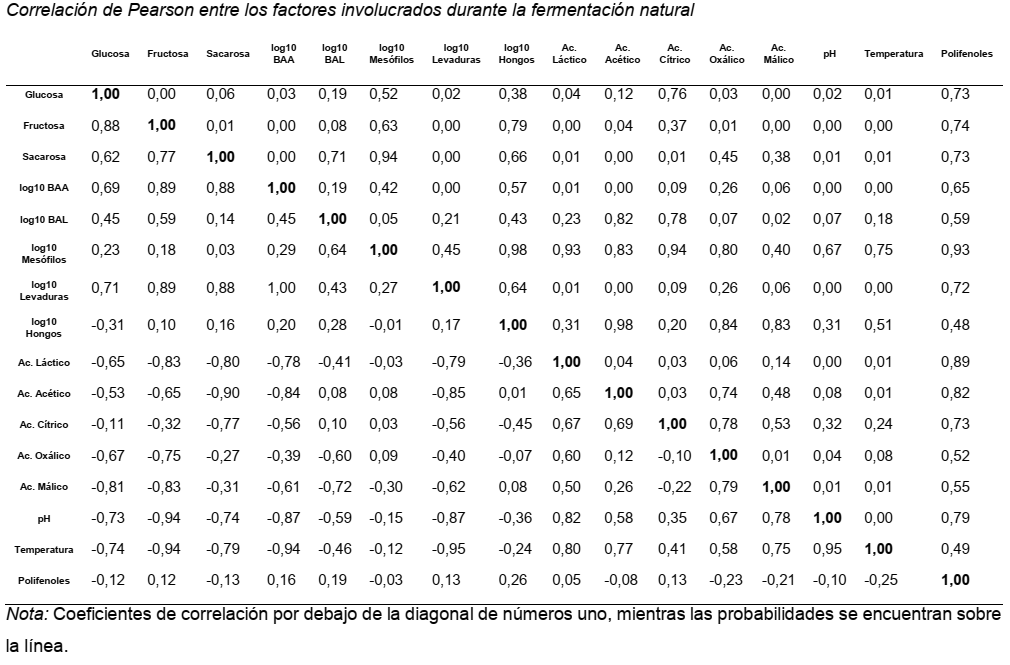 Santander et al. (2019)
 Romanensa et al. (2019)
Análisis de Correlación
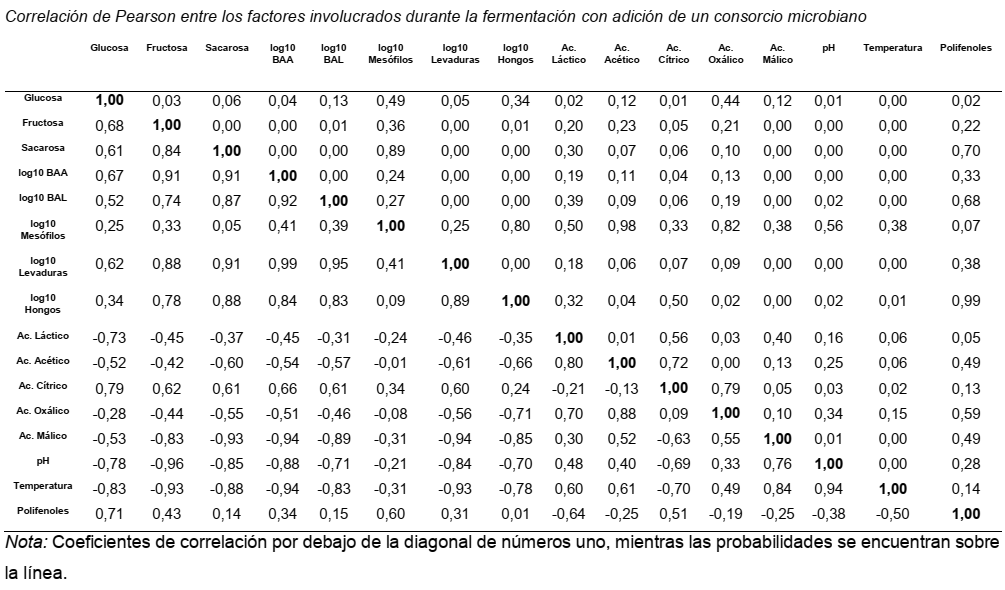 Santander et al. (2019)
 Romanensa et al. (2019)
CONCLUSIONES  Y RECOMENDACIONES
Conclusiones
La fermentación del cacao es un proceso en el cual intervienen muchos factores para llegar a los estándares deseados, entre estos: la temperatura ambiental, temperatura de la masa en fermentación, pH, contenido de humedad, contenido de azúcares, ácidos, polifenoles, alcoholes, diversidad microbiana. 

Al adicionar un cultivo iniciador a base de un consorcio microbiano al principio del proceso de fermentación de cacao se observó a las 96 horas  un menor contenido de ácido cítrico y láctico  53,1% y 18,38% respectivamente y un aumento en los contenidos de ácido málico, oxálico y acético del 76,74%, 35,96% y 19,13% comparado con la fermentación natural.
Conclusiones
La adición del inóculo inicial afectó la dinámica de los microorganismos, siendo las poblaciones de levaduras, BAA y microorganismos mesófilos las que se mantuvieron superiores, a excepción de las BAL y los hongos filamentosos que a las 96 horas disminuyeron en 9,8 y 39,8 % respectivamente, comparadas con la fermentación natural.

Se encontró que la adición del inóculo aumentó el porcentaje de fermentación en 24,49% en comparación con la fermentación natural, permitiendo que las almendras de cacao variedad Nacional estén aptas para la etapa de secado a las 96 horas, lo cual permite mantener azúcares reductores y ácidos que mejoran las características organolépticas del producto final.
Recomendaciones
Se debe analizar en futuras investigaciones el contenido de etanol, contenido de los distintos tipos de polifenoles como el epicatequina, catequina, gallocatequina, contenido de lípidos, también sería ideal realizar pruebas de cata por personas especializadas que reporten cuales son las cualidades que se han mejorado o se han perdido tanto en sabor como en aroma.

Realizar un análisis completo a nivel nacional del contenido de azúcares, ácidos orgánicos, alcoholes, lípidos, polifenoles, microorganismos involucrados, etc., durante el proceso de fermentación y secado del cacao Nacional, para de esta manera crear y analizar nuevos consorcios que nos permitan disminuir el tiempo de fermentación y contaminación de hongos, aumentar las características organolépticas o generar productos con sabores y aromas específicos para mercados determinados.

Promover la producción e investigación del cacao variedad Nacional ya que hay poca información de esta variedad a pesar de ser una de las más apreciadas internacionalmente por su sabor y aroma.
Agradecimientos
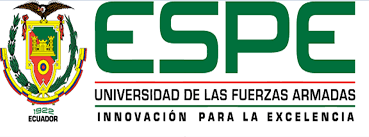 Viviana Yánez, PhD.
Ing. Genoveva Granda
Cesar Falconí, PhD
Ing. Darwin Claudio
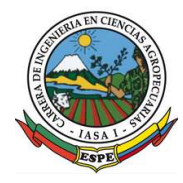 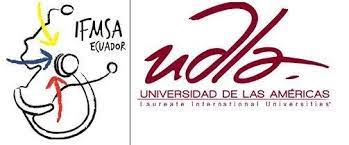 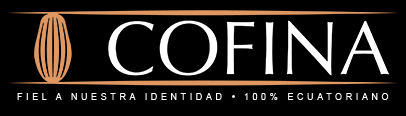 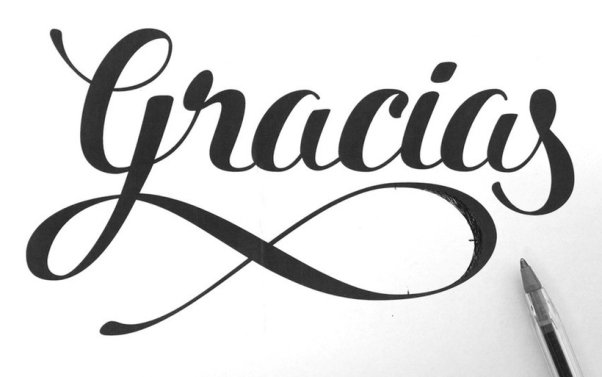